Hull Activity Hub
*October is Black History month!
*If you ever need a cuppa or a chat, pop in and speak to your support worker.
*Drop in Session available of 1-2-1 Support. Please contact your support worker. 
Reception contact number: 07502299992
9:30am – 3:45pm
Monday, and Friday
CFO Activity Hub, Jubilee Church, King Edward Street, Hull HU1 3SL
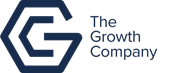 Self: Activities that work on the individual
CFO Evolution - October
Relationships: Activities that work with peers/families/friends
This programme is delivered by HMPPS CFO
Society: Activities contributing to the community outside of the CFO Activity Hub
Week 4	        Week 3	 Week 2	        Week 1